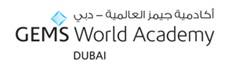 -             ISLAMIC ART COMPETITION
Opportunity for both Muslims and Non-Muslims students to display their art skills
Art work should be made according to the following rules:
Art projects can also be made from wood, clay, tiles and different materials
The poster should be of A4 or A3 size
Although there may be human figures, drawing their facial features should be avoided.
Following are the topics which you can choose from to take part in this contestIslamic calligraphy
Family trees
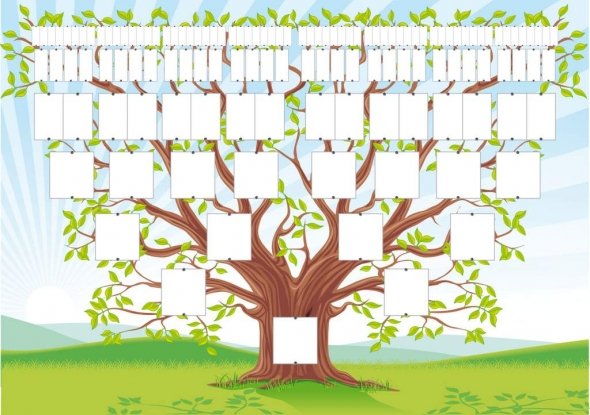 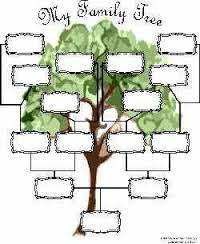 Of Prophet Mohammad (P.B.U.H) or any other Prophet.
3D models of mosques
Painting of Mosques
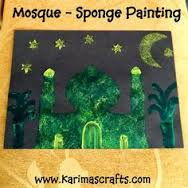 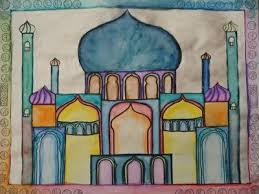 Mosques made with blocks (Lego)
Drawings about Islamic facts Pillars of Islam
Pillars of Iman
Steps of Hajj
The students need to submit  their art work to Mrs. Madiha or their class teacher before or on 22th January 2017.(that’s two weeks from now)
All the students who will participate will be given certificates and the best entries will be awarded with a prize in assembly.